Cíle
aneb Jak mi pomůže vědět, co chci
Jak by vypadala škola, do které byste chodili, i kdybyste nemuseli?
3S VNITŘNÍ MOTIVACE
smysluplnost
svobodná volba
spolupráce
 
Jana Nováčková: Mýty ve vzdělávání
VNITŘNÍ MOTIVACE
učíme se přirozeně a rádi
učíme se, co nám dává smysl
pochopení uvolňuje endorfiny
ve stresu či se strachem se nedají naučit fakta
pro odpovědnost je nutná svoboda
Jak to může fungovat v praxi?
„voice and choice“
různé typy práce současně
maximum autonomie uvnitř hranic
umožnit spolupráci
učit se od spolužáků
umožnit vlastní tempo
nemotivovat strachem
Co to znamená pro učitele?
důvěřovat dětem
přijmout, že všichni nemusejí umět všechno
přijmout roli facilitátora učení
lépe organizovat
vyměnit moc za vztah
méně kárat a chválit
více improvizovat
Práce s cílem
aneb Když vím, kam jdu, jde se mnohem lépe
UČITEL A CÍLE
PEDAGOGOCKÁ VIZE

PROFIL ABSOLVENTA

VÝUKOVÉ A VÝCHOVNÉ CÍLE 
na školní rok – měsíc – vyučovací hodinu

ČINNOSTI A OBSAHY VE VÝUCE
STUDENT A CÍLE
OSOBNÍ VIZE SEBEPOJETÍ DÍLČÍ CÍLE VÝBĚR UČEBNÍCH ČINNOSTÍ A OBSAHŮ ?

učíme je o tom přemýšlet
Jednou z nejtěžších věcí v životě je vědět, co chci.
cíl jako cesta k úspěchu
vnímání a potvrzování pokroku
zvládání překážek
rozhodování
DOBŘE STANOVENÝ CÍL
S = Specific = konkrétní 
M = Measurable = měřitelný – musí být stanovitelná hranice či stav dosažení
A = Agreed = odsouhlasený – ideální je, když děti samy pocítí potřebu tohoto cíle dosáhnout
R = Realistic = realistický – cíle lze opravdu dosáhnou (vzhledem k věku, času, schopnostem, podmínkám…)
T = Timed – termínovaný – je stanoven konkrétní termín, do kdy chci cíle dosáhnout
E = Excitable = fascinující nebo Enjoyable = zábavný – cíl by se mi měl líbit, měl by mě „vzrušovat“, sám o sobě motivovat
R = Recordable – zaznamenatelný – dosažení cíle by mělo mít nějaký výstup, který jej učiní viditelným pro či prokazatelným
Jak to může fungovat v praxi?
sebehodnocení+ formativní hodnocení

stanovení si osobního cíle

učení se

sebehodnocení+ formativní hodnocení

 vnímání a zaznamenávání pokroku
Jak to může fungovat v praxi?
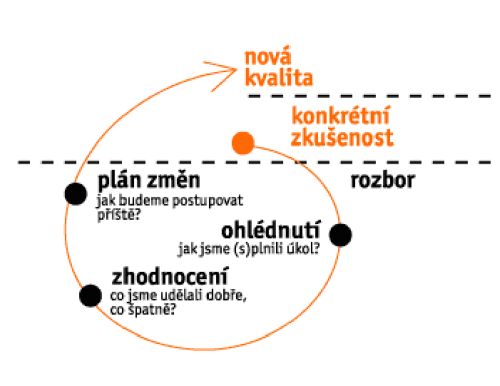 Formativní hodnocení
je založeno na:
stanovení výukových cílů a sledování pokroku každého žáka 
vzájemné komunikaci mezi žákem a učitelem i žáky navzájem
pravidelném a četném vyhodnocování žákovské práce formou zpětné vazby
Formativní hodnocení
Učitelé, kteří používají formativní hodnocení, nesrovnávají žáky mezi sebou, ale zaměřují se na dosahování učebních cílů u každého z nich. 
To umožňuje každému dítěti zažít uspokojení z vykonané práce a nabýt patřičné důvěry ve své schopnosti a podporuje rozvoj kompetence k učení.
dle www.inkluzivniskola.cz
…a když se nepoužívá
Kultura zpětné vazby
vládne tam, 
kde se poskytování zpětné vazby očekává
kde je bezpečné prostředí
kde je součástí vztahů, pracovních i učebních postupů
kde je nástrojem rozvoje i seberozvoje
kde je obousměrná
Jak poskytovat zpětnou vazbu?
ZV by měla být především:
užitečná = aby se dozvěděl něco nového o sobě, abychom potvrdili to, čím si není jistý, aby si např. dokázal představit, jak situaci vnímá někdo jiný atp. Smyslem je dát tomu druhému podněty k seberozvoji.
akceptovatelná = musí být formulovaná tak, aby ji druhý člověk mohl přijmout a zpracovat. Pokud je velmi kritická, nemilosrdně otevřená či netaktní, možná se uleví tomu, kdo ji říká. Pro toho, kdo  přijímá, je však zraňující, a tak ji neakceptuje (odmítne obsah či mluvčího).
srozumitelná = společný „komunikační kód“ + konkrétní popis situace, v níž se projevilo to, nač chceme poukázat. Z konkrétní situace pak můžeme vyvodit obecný závěr, případně navrhnout změny, nastínit možnosti.
Co může kultura zpětné vazby přinést učiteli?